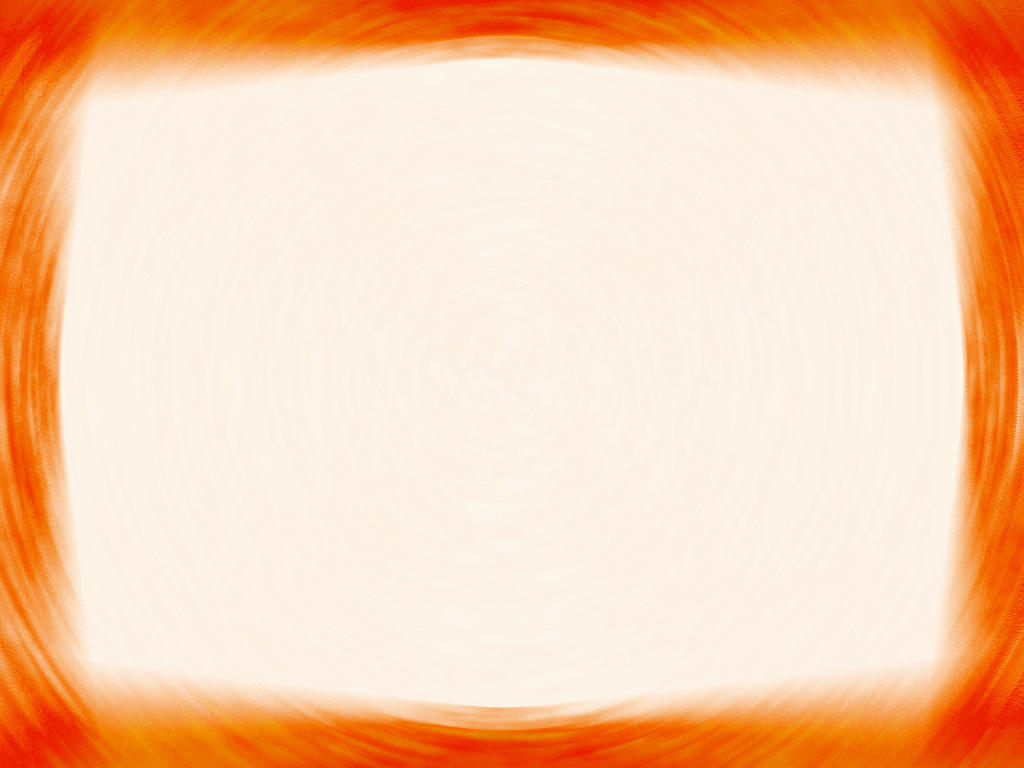 DELI DNEVA
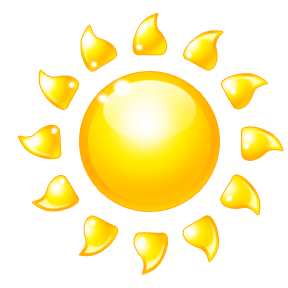 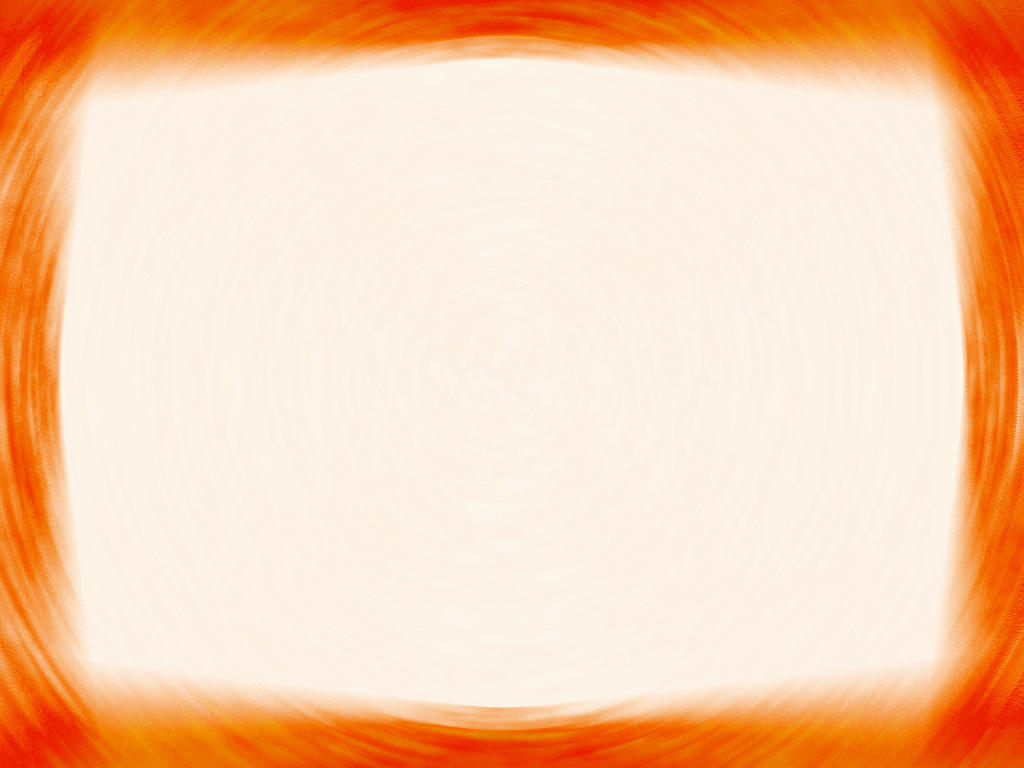 POLDNE
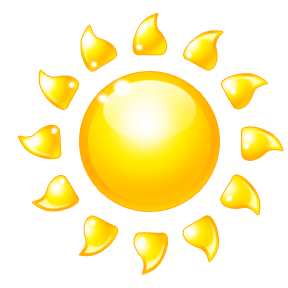 12
DOPOLDNE
POPOLDNE
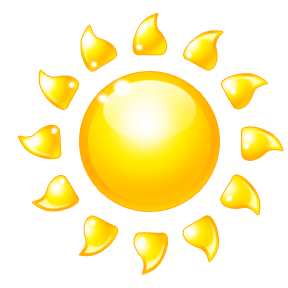 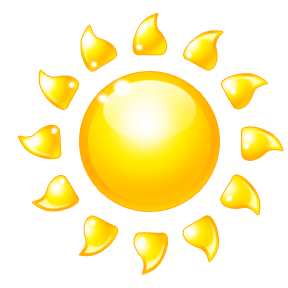 D  A  N
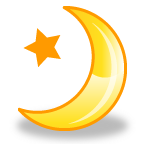 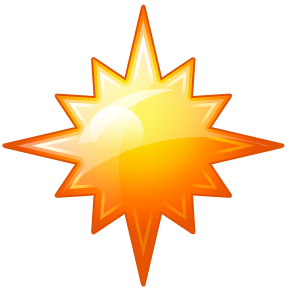 JUTRO
VEČER
12
POLNOČ
N  O  Č
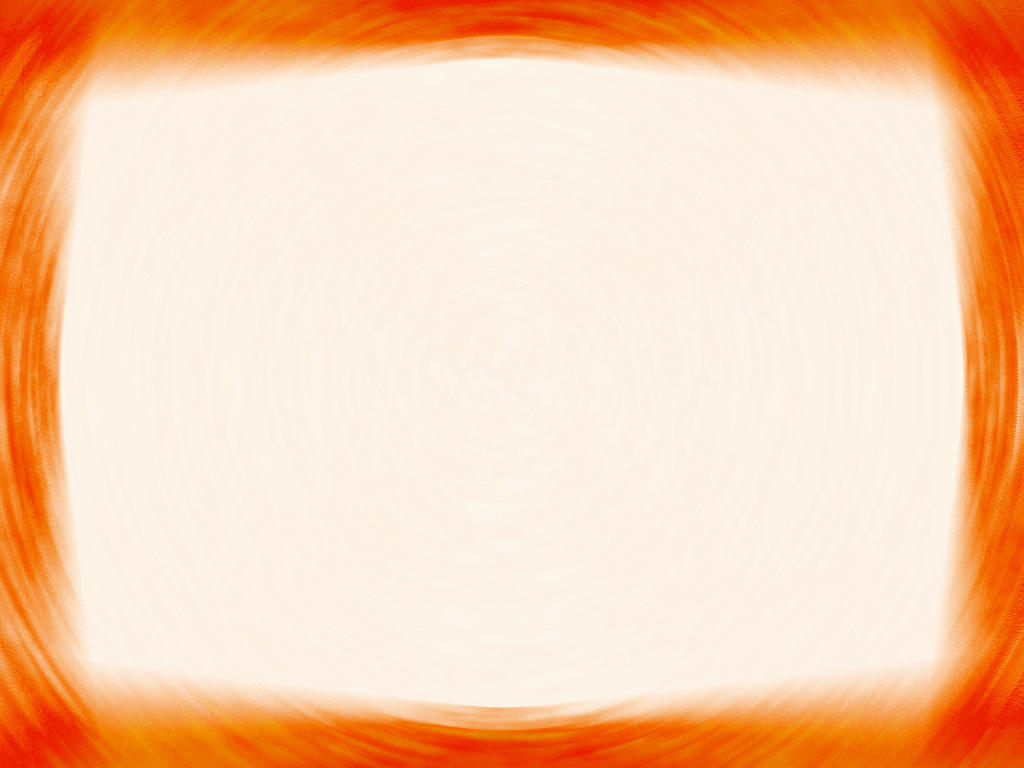 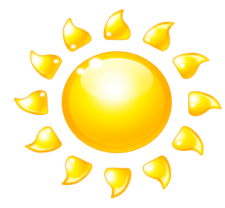 vzhaja
DOBRO JUTRO
JUTRO
zajtrk
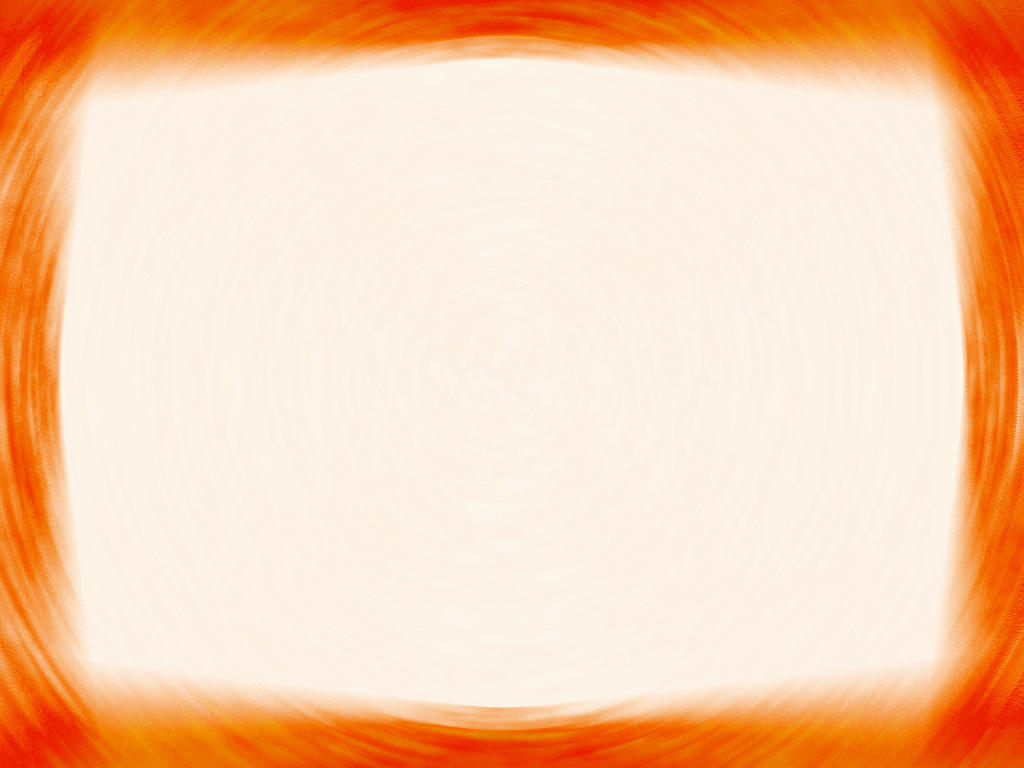 med jutrom in poldnem
DOBRO JUTRO
DOPOLDNE
v šoli
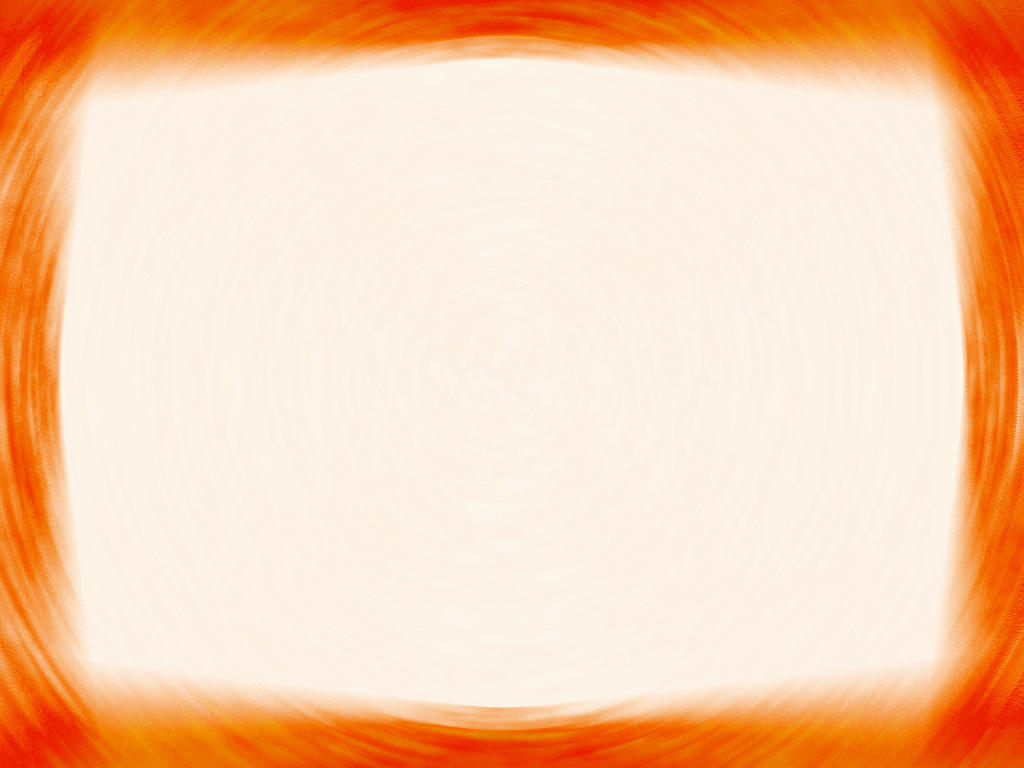 sonce je visoko na nebu
POLDNE
DOBER DAN
kosilo
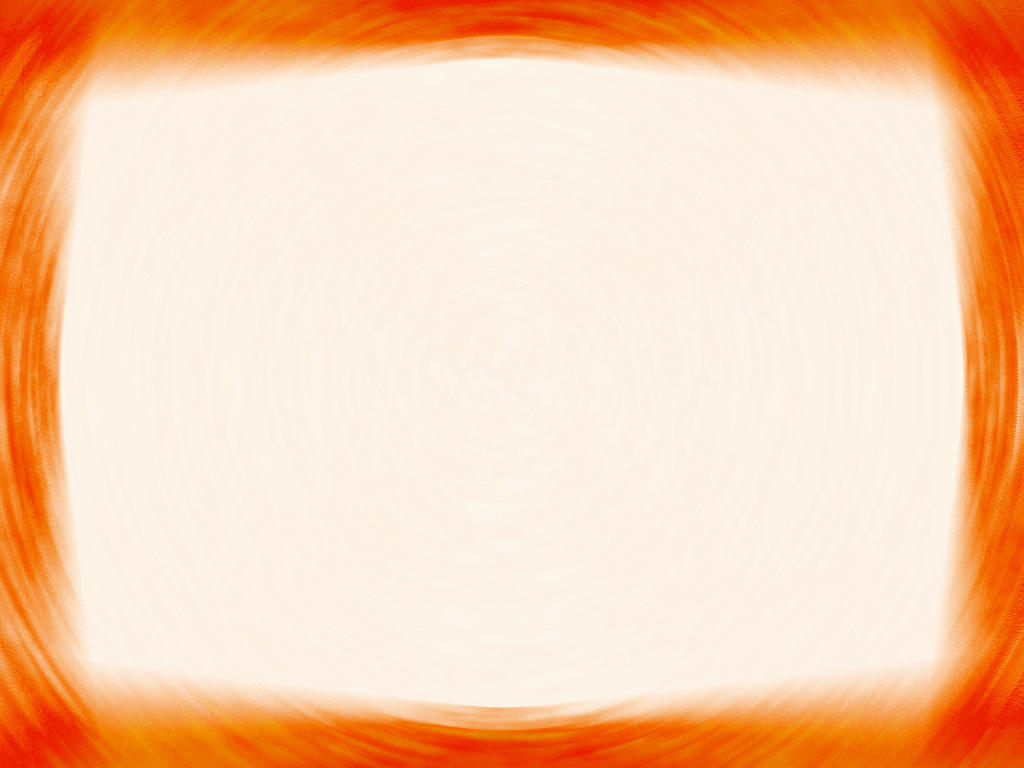 med poldnem in večerom
POPOLDNE
DOBER DAN
počivam, se igram, učim
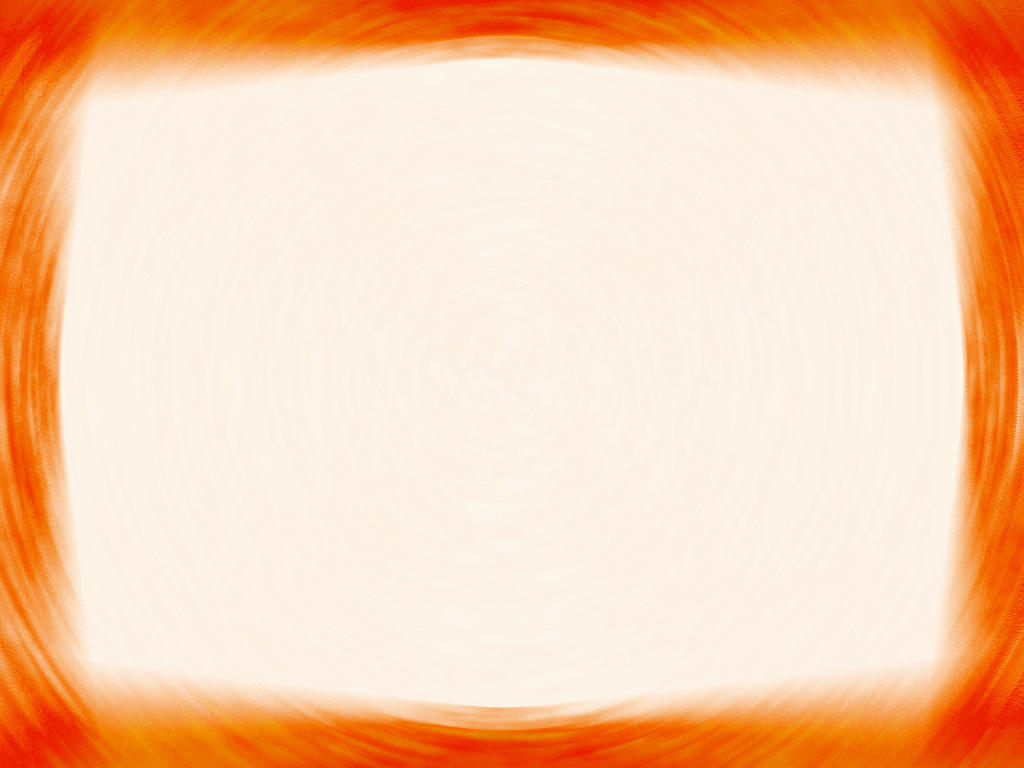 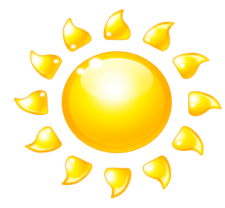 zahaja
DOBER VEČER
VEČER
večerja,TV, branje
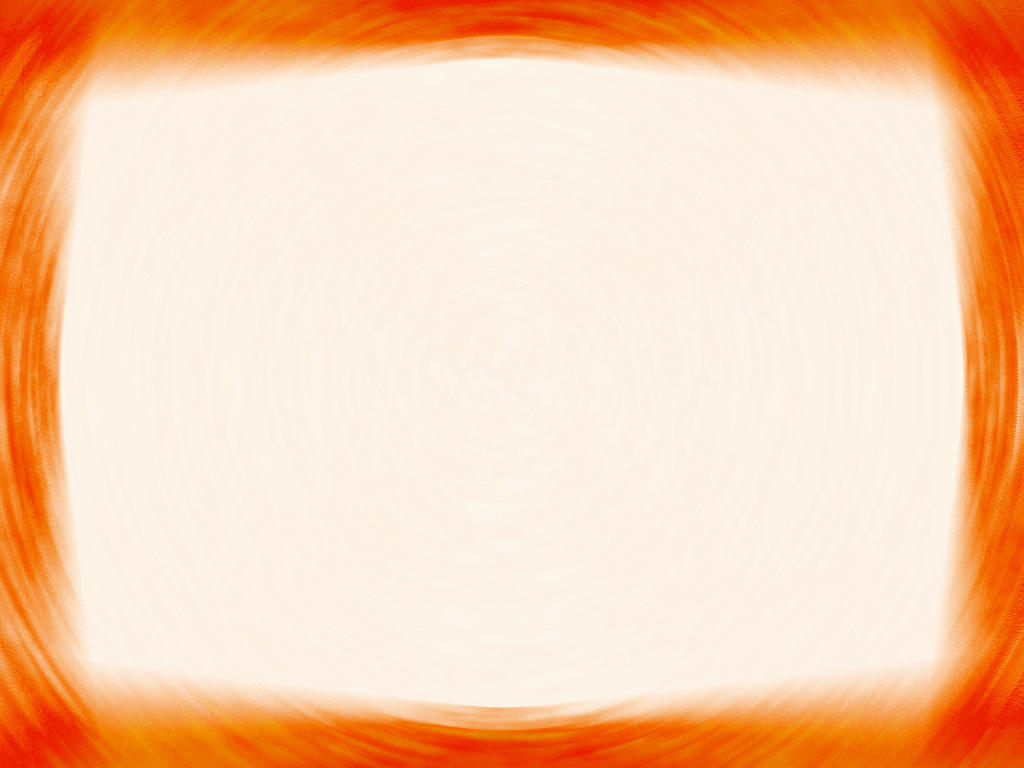 mrak
LAHKO NOČ
N  O  Č
spimo